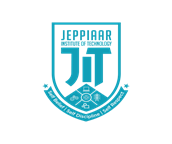 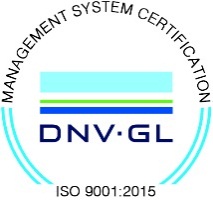 JEPPIAAR INSTITUTE OF TECHNOLOGY
“Self-Belief | Self Discipline | Self Respect”

Department of Computer Science and for Engineering
Subject Name : Software TestingPresentation  Title: IOT & Unit Testing
Team Members:
	1.Hemanth Raj
	2.Jefri Malin Raj 
	3.Manjesh Kumar
	4.Naveen Kumar
              5.Nishanth Kumar
              6.Vignesh
Unit Testing
Unit testing is a level of the software testing process where individual
units/component of a software/system are tested
The purpose is to validate that each unit of the software performs as design
Types of Testing
Black Box Testing  - (application interface, internal module interface
and input/output description)
White Box Testing  - function executed and checked
Gray Box Testing  - test cases, risk assessment and test method
Unit Testing Ideals
Isolatable
Repeatable
Automatable
Easy to Write
Why Unit Testing ?
Faster Debugging
Faster Development
Better Design
Excellent Regression Tool
Reduce Future Cost
Guidelines Of The Unit Testing
Keep unit tests small and fast.
Units test should be fully automated and non-interaction.
Make unit tests simple to run.
Measure the tests.
Fix failing tests immediately.
Keep testing at unit level.
Benefits Of Unit Testing
Unit Testing allows the programmer to refactor code at a later date,
and make sure the module still work correctly.
By testing the part of program first and then testing the sum of its parts, integration testing became much easier.
Unit Testing provides a sort of living documentation of the system.
Internet of Things
The Internet of Things popularly known as IoT is the network 
    that consists of devices,vehicles,buildings or any other connected
    and exchange
Components of an IoT system
Sensor
Application
Network
Backend(Data Center)
Types of IoT Testing
Usability Testing
Compatibility Testing
Reliability and Scalability Testing
Data Integrity Testing
Security Testing
Performance Testing
IOT Testing Tools
Shodan
Usability
Connectivity
Pilot testing
Wireshark
Challenges of IoT Testing
You need to check both the network and internal communication.
Security is a big concern in IOT platform as all the task are operated
Using via Internet.
The complexity of the software and system may hide bug present in the IOT technology.
Resource considerations such as limitations in memory,processing power,bandwidth,battery life,etc.
Effective IOT software Testing
Gray Box testing should be used with IOT testing as it allows to design
Effective test case.This allows you to know the OS, the architecture,
Third-party hardware,device limitation.
Real Time Operating System is vital to delivering the scalability,
Modularity,connectivity,security, which is important for IOT.
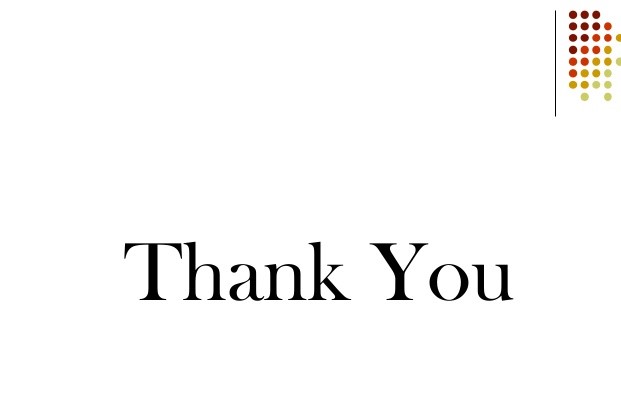